otthonbiztosítás/másképp
tudod, hogy mi a célod?...mert ők tudták
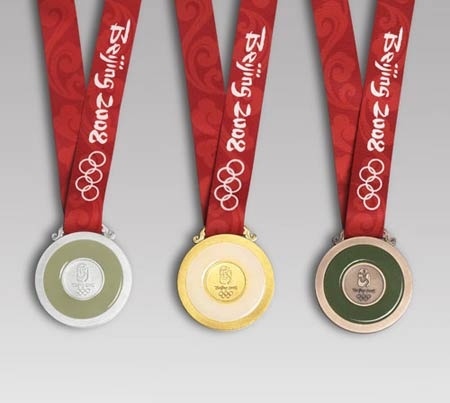 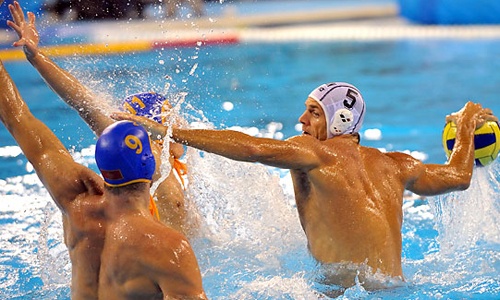 2
mi a célunk nekünk az AXA-nál?
az AXA világszerte erős 
	a nem-élet üzletágban

erősíteni és növelni a lakossági szegmensben a piaci jelenlétet

bekerülni hazánkban a top5-be

partnereinken keresztül a prémium ügyfélkör elérése
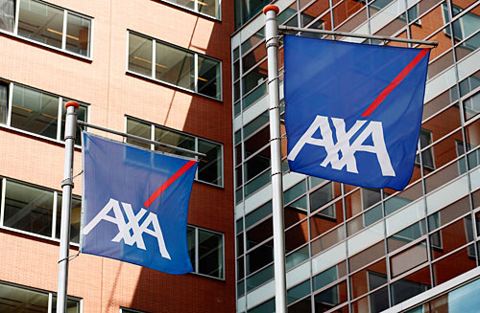 hogyan akarjuk ezt elérni?
4
otthonbiztosítás az AXA- nál
5
a szerződés alanyai
szerződő: 

aki a vagyontárgy megóvásában érdekelt, vagy a szerződést ilyen személy javára köti	

biztosított: 

aki a biztosító szolgáltatására jogosult 
tulajdonos és tulajdonostársak
bérlő, akik a biztosítási esemény bekövetkeztekor a biztosítottal a kockázatviselési helyen állandó jelleggel, életközösségben együtt laktak
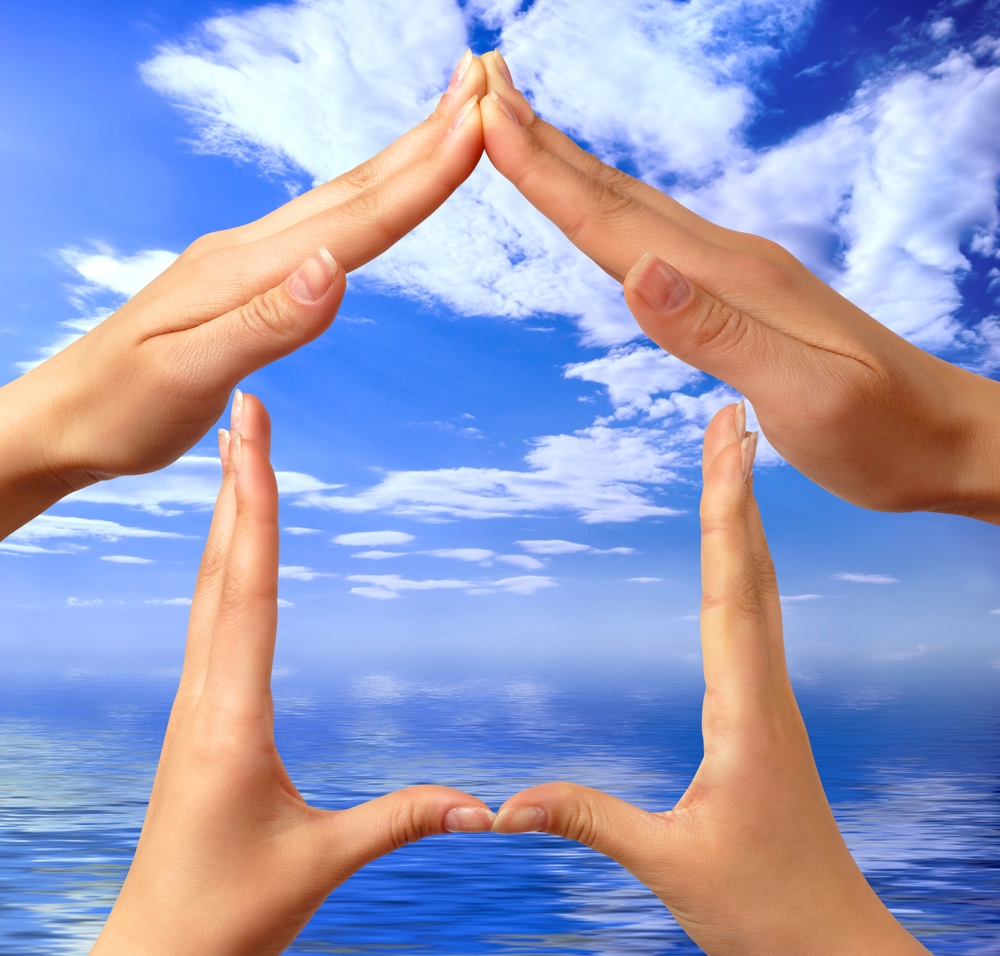 6
kockázatviseléssel kapcsolatos fogalmak
szerződés tartama: határozatlan

biztosítási időszak: 1 év

biztosítási évforduló: a szerződés létrejöttének
	napját követő hónap 1-e

kockázatviselési hely: a kötvényben feltüntetett cím

kockázatviselés kezdete: az ajánlaton jelzett időpont, de legkorábban az ajánlat aláírását követő nap 00 óra
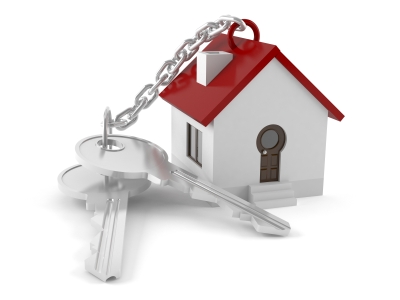 7
családi ház, sorház, ikerház
hagyományos építésű: egyszintes, tetőtér-beépítés nélküli, egyszerű tetőszerkezetű, hagyományos építésű 

modern: egy - illetve többszintes, akár több lakásos kivitelezésű, sajátos építészeti elemeket tartalmaz, esetenként beépített tetőtérrel

faház: általában hétvégi háznak használt, de lakhatás céljára is alkalmas fából épített épület

vályogház: vályogtégla technológiával épített egyszintes épületek, lakóházak

könnyűszerkezetes: fő anyaguk a fa vagy fémszerkezet, melyet kőzetgyapot  hőszigeteléssel töltenek ki.
8
lakás, melléképületek, egyéb építmények
lakás:
1950 előtt épült: több emeletes, több lakásos, nagy belmagasságú régi bérházak

1950 után épült, panel: előre gyártott házgyári technológiával épült többszintes lakóépületek

1950 után épült, tégla: több emelettel és lakással rendelkező hagyományos technológiával épült lakások
melléképületek:
garázs, pince, télikert, kamra
 
egyéb építmények:
kerítés, uszoda, terasz

az ajánlaton nevesíteni kell!
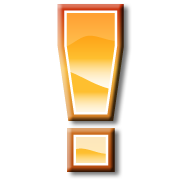 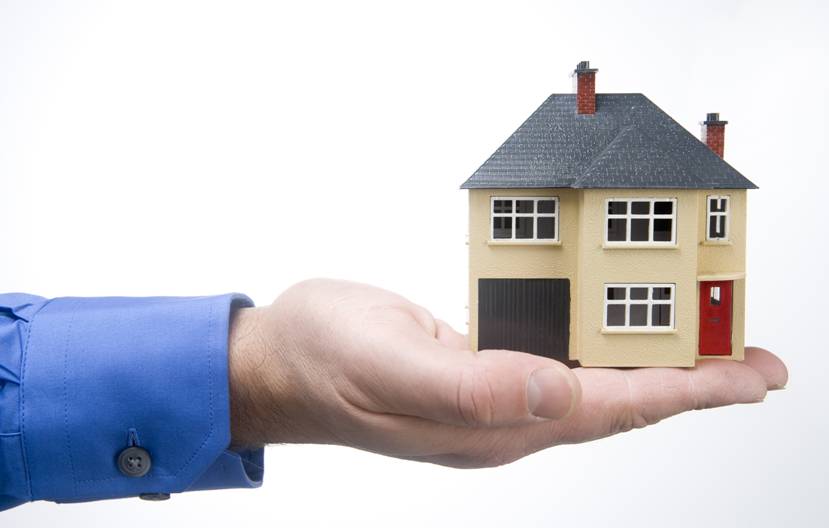 9
biztosítási összeg
biztosítási összeg:  vagyontárgy új állapotban való felépítésének vagy beszerzésének értéke (új érték illetve épületnél újraépítési érték)
alulbiztosítás: a biztosítási összeg alacsonyabb, mint a vagyontárgy új állapotban való felépítésének vagy beszerzésének értéke	
aránylagos kártérítés: kár olyan arányban kerül 
    megtérítésre, ahogy a biztosítási összeg aránylik
    az új állapotban való felépítéshez, beszerzéshez  
	(csak 10% feletti alulbiztosítottság esetén!)
túlbiztosítás: a kár 100 %-ban térül, a többlet
    biztosítási összegre befizetett díjat visszautaljuk
indexálás:  célja az új érték fenntartása, kötelező
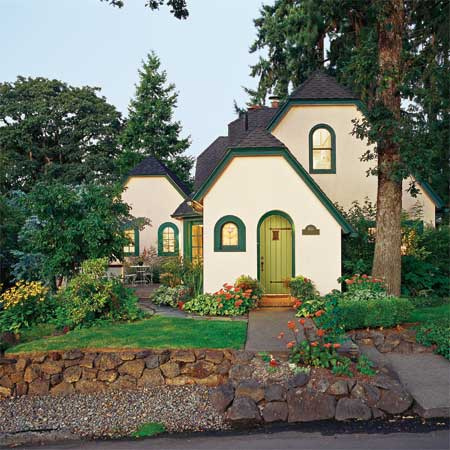 vizsgálat
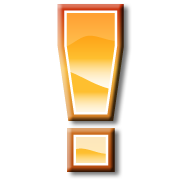 túlbizt.
alulbizt.
átlagos
10
négyzetméter limitek
11
az ügyfélre háruló kötelezettségek
közlési kötelezettség: a szerződő (biztosított) a szerződéskötéskor köteles a biztosítás elvállalása szempontjából minden olyan lényeges körülményt a biztosítóval közölni, amelyeket ismert, vagy ismernie kellett.
változás-bejelentési kötelezettség (5 napon belül): a vagyonérték 10%-át meghaladó mértékű változás, vagy a  vagyontárgyakra bármilyen jelzálog lett terhelve, a jogosult megjelölésével
kármegelőzési kötelezettség: a biztosított a káresemények megelőzése és elhárítása érdekében köteles mindent megtenni, illetve a biztonsági intézkedéseket betartani. A biztosított helyiségek zárásáról – távollét esetén – a biztosított köteles gondoskodni,és minden rendelkezésre álló biztonsági berendezést üzembe helyezni
kárenyhítési kötelezettség: a biztosított köteles a kár bekövetkezése esetén a kár mértékének csökkentése érdekében szükséges, ésszerű intézkedéseket megtenni
elmulasztásuk esetén a biztosító mentesülhet a szolgáltatási kötelezettsége alól
12
kárbejelentés, kárrendezés
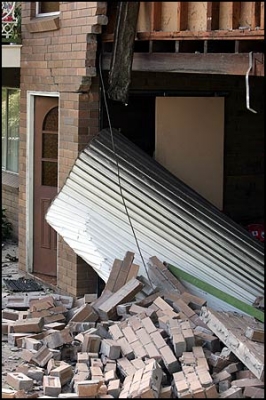 kárbejelentés: 5 napon belül, írásban, a kár tudomására jutásától számítva
a szemléig, de legkésőbb a bejelentéstől számított 5. napig a vagyontárgy állapotában csak a kárenyhítéshez szükséges mértékig változtathat a biztosított
a kár összegszerűségét hitelt érdemlően (számla, bizonylat, stb.) bizonyítani kell a biztosító kérésére
elsőkörben, egyességi kárrendezés
kárkifizetés: az utolsó okirat beérkezését követő 15 napon belül

elévülés: a biztosítási esemény bekövetkezésétől számított 2 év
13
kizárások
harci cselekmények, háborús események, terrorcselekmények által okozott károk
felkelés, lázadás, zavargás, fosztogatás, sztrájk miatt vagy velük összefüggésben keletkezett károk
felszabaduló nukleáris energia károsító hatásával, vagy sugárzó anyagok bármilyen célú felhasználásával összefüggésben keletkező károk
valamint minden egyéb olyan esemény, amiről a biztosító a szerződővel megállapodik
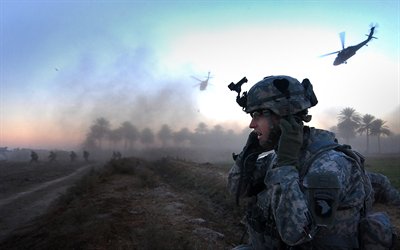 14
mentesülések
a kárt jogellenesen 
a biztosított, illetve a szerződő fél vagy 
a velük közös háztartásban élő hozzátartozó szándékosan 
    vagy 
súlyosan gondatlanul okozták

közlési, változás-bejelentési, kármegelőzési kötelezettségek elmulasztása
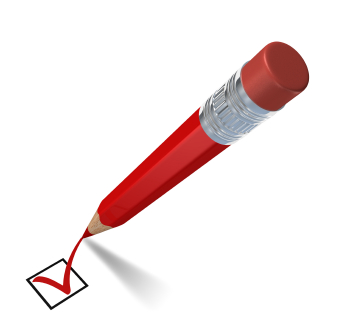 15
területi hatály
kockázatviselés helye: 
épület / építmény → cím, helyrajzi szám
ingóságok → cím, helyrajzi szám hatósági kiköltöztetés esetén → az a hely, ahová a Biztosított ideiglenesen távozott
háztartási ingóságok - kizárólag rablás és kifosztás esetén → Magyarország területe


felelősség → Európa területe
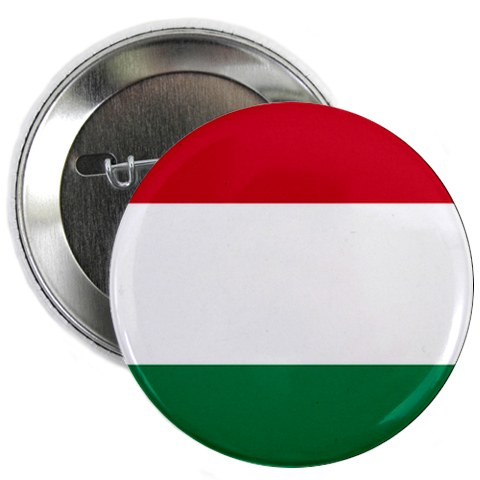 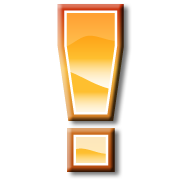 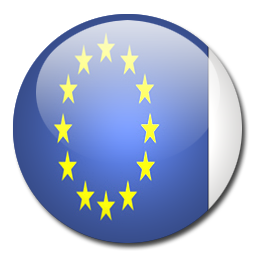 16
biztosítható vagyontárgyak
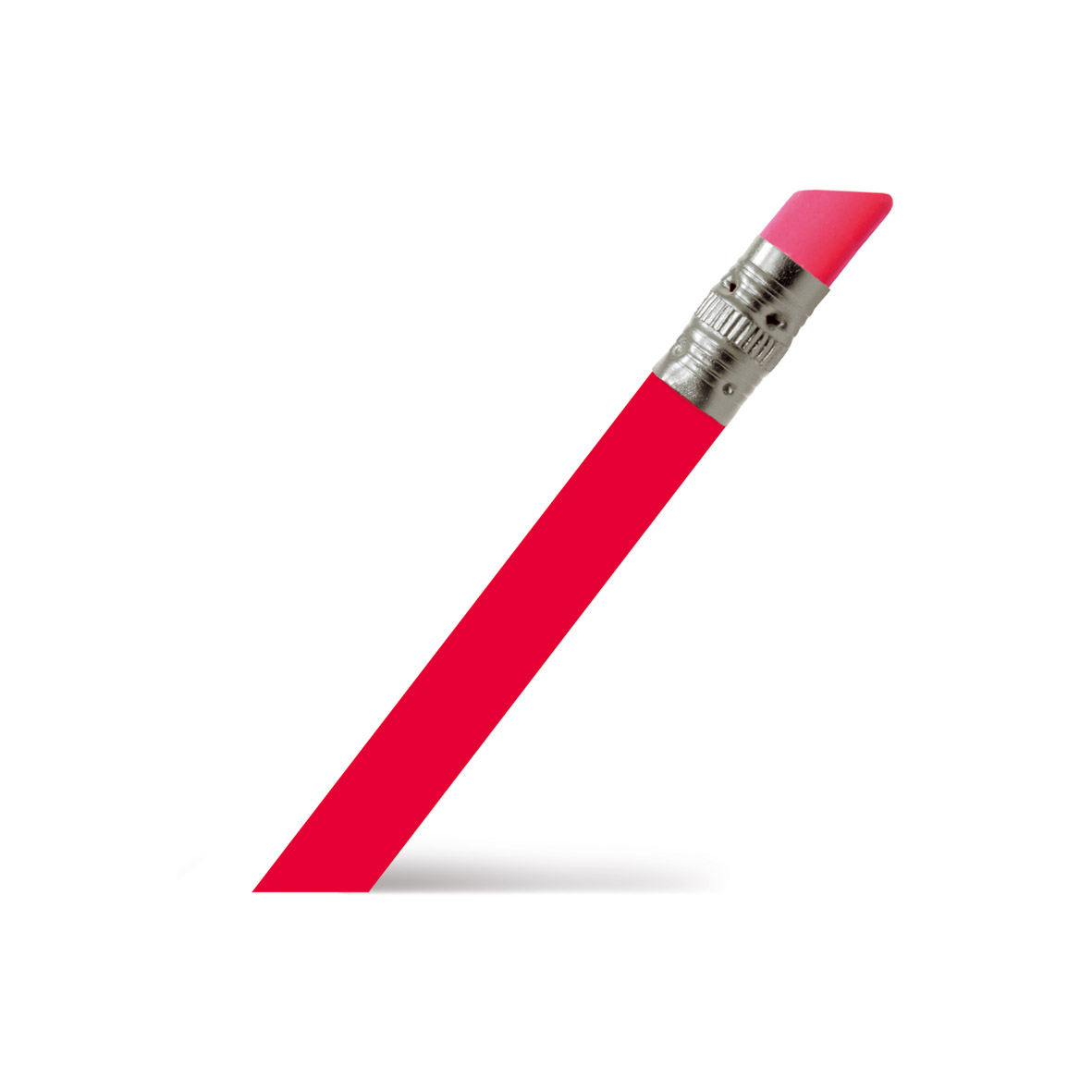 ingatlan

főépületek: 
lakóház
lakás

nem lakáscélú épületek, épületrészek: 
garázs
műhely

építmények:
terasz, előtető
derítő, úszómedence
mindenfajta kerítés 
kivéve az élő sövényt
ingóság

háztartási ingóságok
kiemelt értékű ingóságok:

képző- és iparművészeti tárgyak, régiségek, ritkaságok
300 000 forint egyedi értéket meghaladó valódi szőrme
300 000 forint egyedi értéket meghaladó híradástechnikai cikkek
készpénz, értékpapír, betétkönyv
nemesfém, igazgyöngyök, drágakövek, ezek felhasználásával készült ékszerek, órák
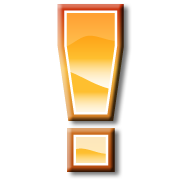 17
pótdíj ellenében biztosítható vagyontárgyak
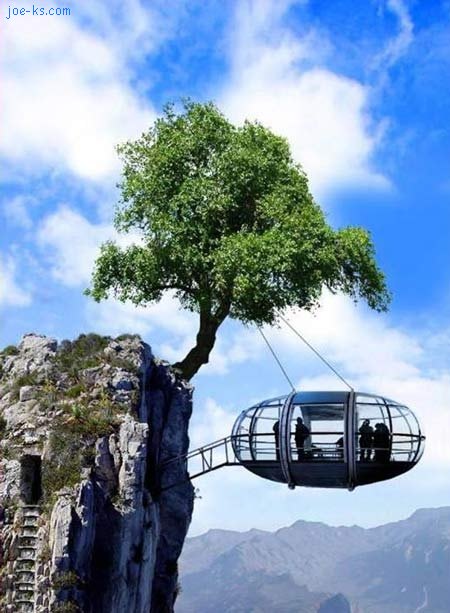 lakatlan épület
az épület lakóterületen, ill. lakó- vagy vegyes területen helyezkedik el, de nem laknak benne életvitelszerűen
lakott területen kívül elhelyezkedő épület
vályogépület
nádtetős épület
éghető falazatú épület
kockázatarányos pótdíjazás
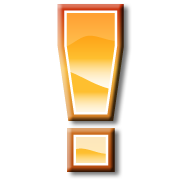 18
kizárt vagyontárgyak
építési telek, épület (építmény) nélküli ingatlan

hullámtérben vagy nyílt ártérben épült létesítmények

üvegházak, melegágyak

rossz műszaki állapotú épületek, építmények

ideiglenes jellegű, könnyen szétszedhető és szállítható épületek és építmények

ideiglenes engedéllyel épült létesítmények
földbe vájt, szilárd falazattal nem rendelkező építmények

nyitott oldalú vagy 
    fedetlen épületek

ideiglenes tetőzetű építmények

bontás alatt lévő 
    vagy bontásra kijelölt épületek
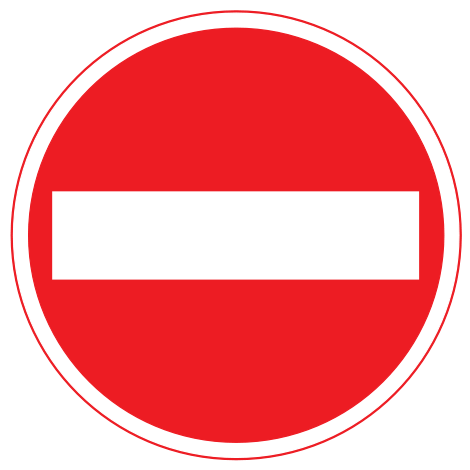 NO AXA
19
felépítés
alapcsomagok:

bronz
ezüst
arany

kiegészítők:
ezermester
baleset
felelősség
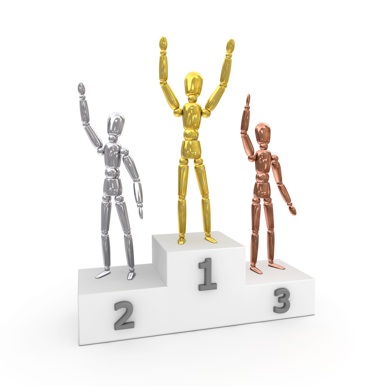 egymásra épülő csomagok
20
bronz csomag biztosítási események
tűz
villámcsapás
robbanás, összeroppanás
vihar
jégeső
hónyomás
felhőszakadás
földmozgások
ismeretlen építmény/üreg beomlása
idegen jármű ütközése
légi jármű és rakományainak ütközése
idegen tárgy rádőlése 
földrengés
árvíz
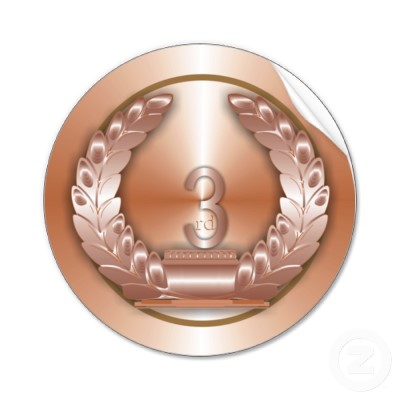 21
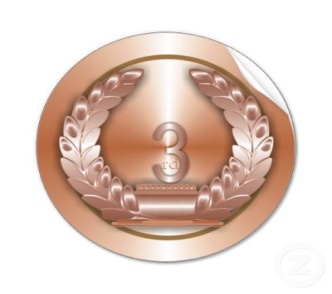 tűz
biztosítási esemény:
füst- és lángképződés és hőfelszabadulás 
a rendeltetésszerű tűztéren kívül vagy ott keletkezett, de azt elhagyva önerejéből továbbterjedni képes
kizárások:
vasalás, szárítás, dohányzás  felületi pörkölődés, elszíneződés, 
öngyulladás, erjedés, befülledésből, biológiai égés
elektromos berendezésekben, vezetékeikben keletkező zárlat okozta kár;
a rendeltetésszerű tűztérbe bedobott  vagy oda beeső tárgyak károsodása
nagy mennyiségű „A” vagy „B” tűzveszélyességi osztályba tartozó anyag
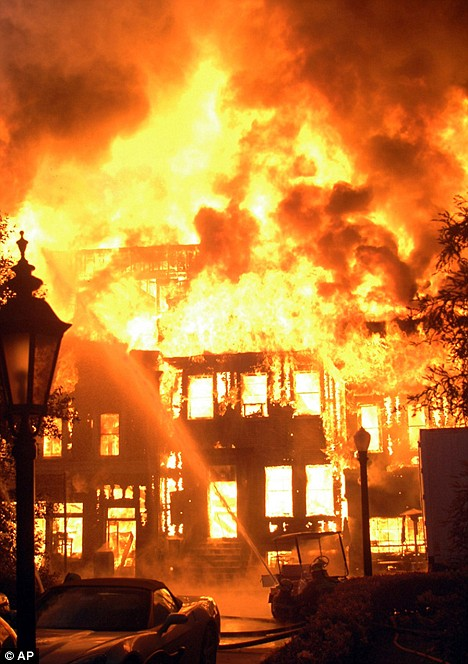 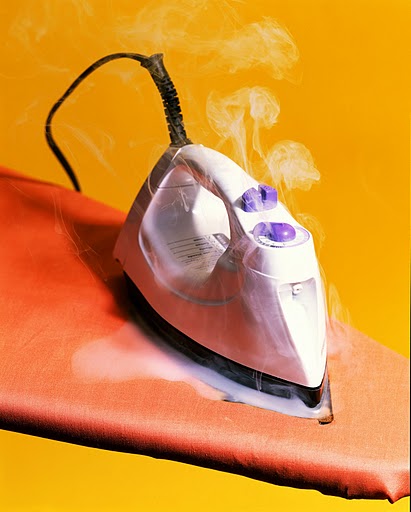 22
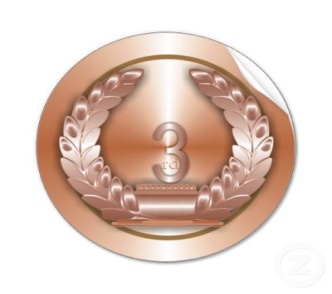 villámcsapás
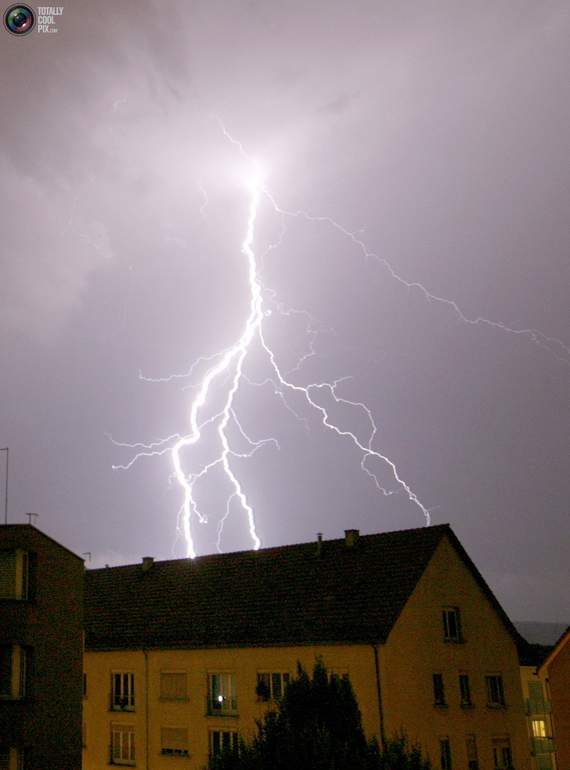 fogalma: 
nagy energiájú légköri kisülés, amely 
a biztosított vagyontárgyakba közvetlenül becsapódva látható roncsolási nyomot hagyva kárt okoz 
a becsapódás 1 km-es körzetében, a mágneses térerősség-változással  összefüggésben keletkező indukciós túlfeszültség által a a biztosított vagyontárgyakban kárt okoz
(villámcsapás elsődleges és másodlagos hatása)
23
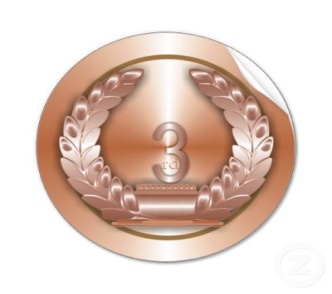 robbanás, összeroppanás
fogalma:

a gázok vagy gőzök tágulásán alapuló hirtelen, váratlan, balesetszerű erő-megnyilvánulás

gyorsan lefutó hőtermelés + nagy nyomás
kizárások:

légi járműtől eredő hangrobbanás;

üzemeléssel összefüggő mechanikus hatás:vízlökés, csőtörés stb.

hatósági engedélyhez kötött tervszerű robbantás
24
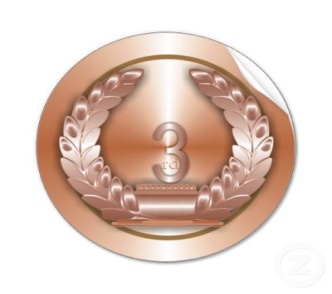 vihar, jégeső
vihar fogalma:
légmozgás, melynek sebessége min. 54 km / h
a vihar által megbontott tetőn történő egyidejű beázás miatti károk is 

kizárás: a helyiségen belüli légáramlás (huzat) miatti károk
jégverés fogalma:
jégszemcsék, jégszemek formájában lehulló csapadék 
a jégeső által megbontott tetőn történő egyidejű beázás miatti károk is
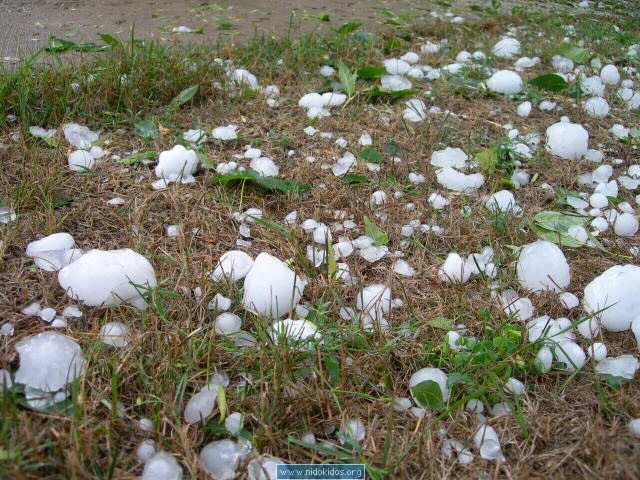 25
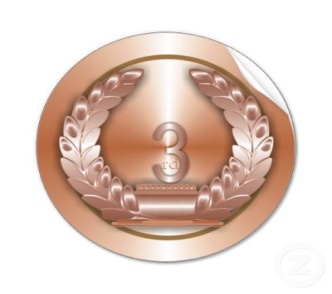 felhőszakadás
fogalma:

csapadékvizet (a szabályszerűen kialakított, karbantartott) vízelvezető rendszer képtelen elnyelni és a talajszinten áramló csapadékvíz kárt okoz

(0,5 mm/perc vagy 30 mm/24 óra) 
 
kizárások: 

gombásodás, penészedés 
talajszint alatti padozatú helyiségek   elöntése   az ingóságok térítése
elöntés nélküli átnedvesedés,felázás
felhőszakadás miatti belvíz, talajvíz
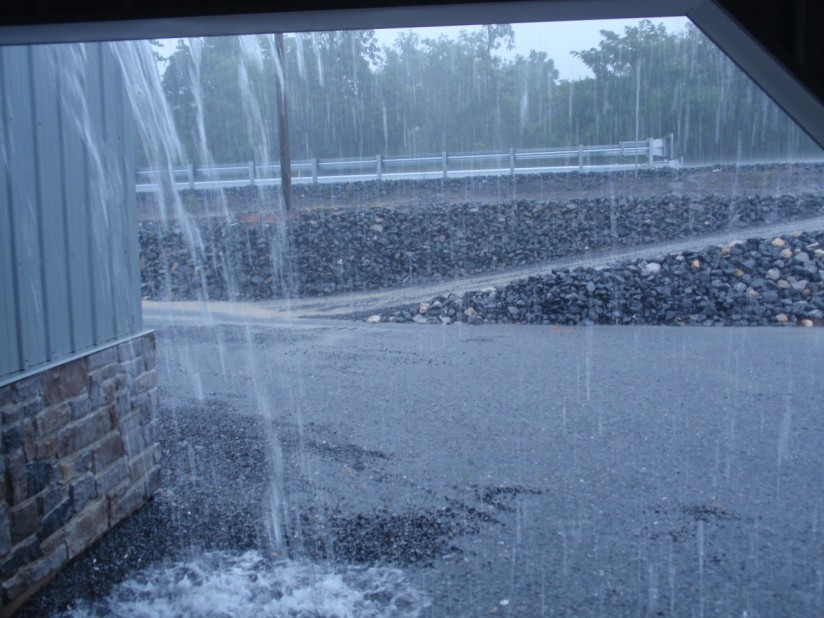 26
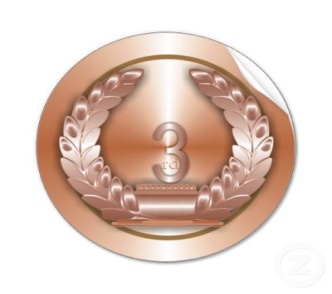 hónyomás, földmozgáskárok
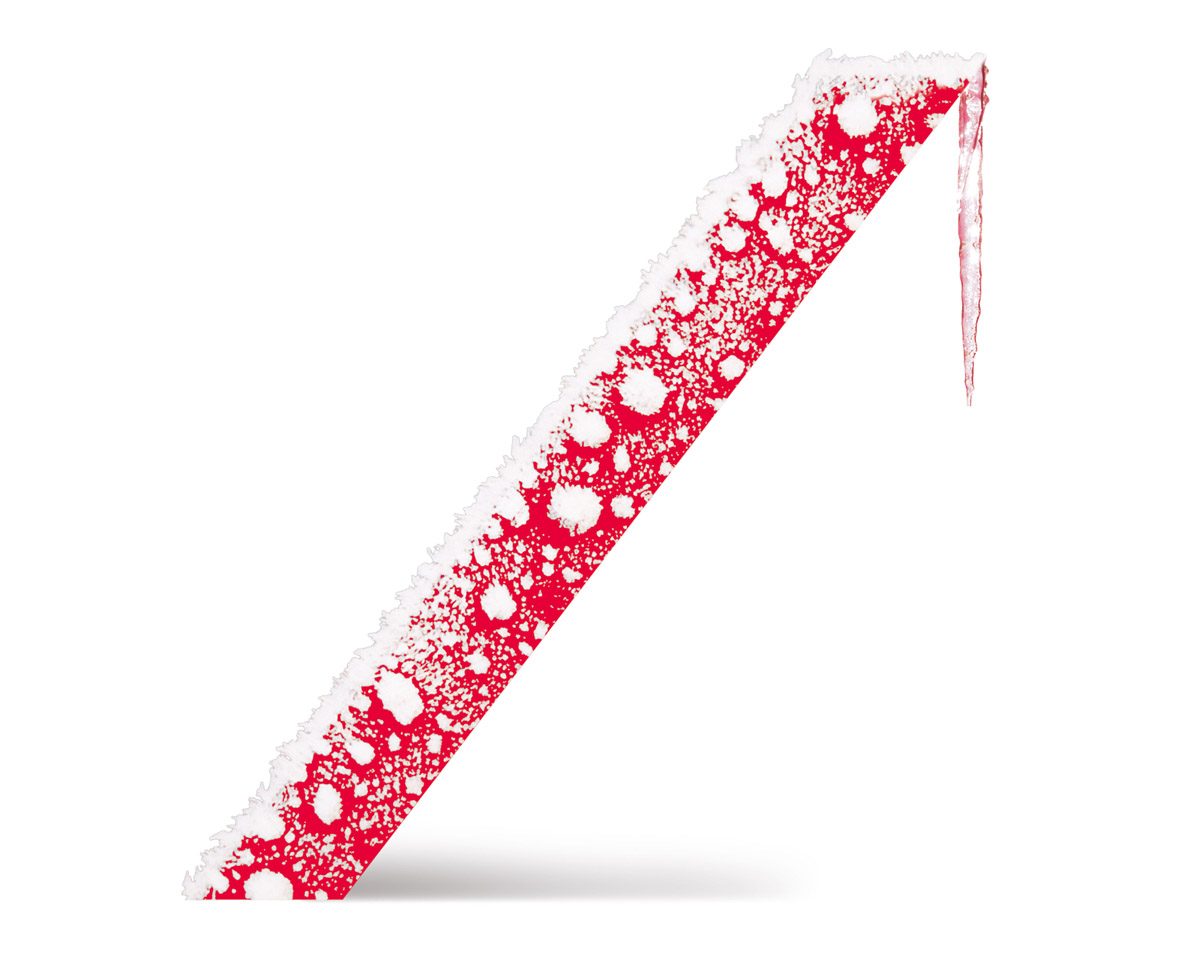 hónyomás fogalma:

tetőzeten nagy mennyiségben felgyülemlő hó statikus nyomása miatti kár
tetőzet, tetőszerkezet összeomlása, ledőlése miatt más vagyontárgyakban keletkezett károk is 

kizárások: 

hideg - és melegágyak
üvegházak
üvegtetők üvegezése
ideiglenes fedések
    (pl. fólia) kárai
földmozgáskárok fogalma:

szikla-, kőzetdarab, föld-, sár-, hótömeg szokásos helyéről elmozdul, letörik, lecsúszik 


kizárások:

tudatos emberi tevékenység (pl. bányászati tevékenység, kútfúrás stb.)
támfal tervezési, kivitelezési, karbantartási hibája
támfal hiánya
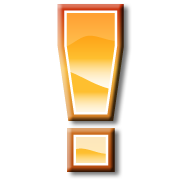 27
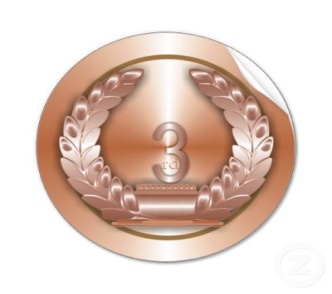 földrengés, árvíz
árvíz fogalma:

felszíni élővizek, ezekbe csatlakozó mesterséges csatornák, mesterséges tavak áradással kilépnek medrükből és a vagyontárgyakat elöntik.  
árvízvédelmi töltés tengelyétől számított 100 méteren belül keletkezett fakadó víz, átszivárgás miatti károk

kizárás: hullámtér, nyílt ártér

várakozási idő: 30 nap
földrengés fogalma:

MSK-64 skála ötös fokozatát elérő földmozgás 

kizárás: mesterséges úton létrehozott földrengések (pl. föld alatti robbantás)
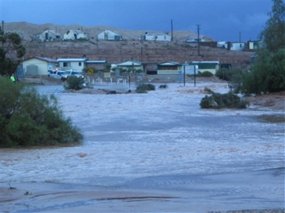 28
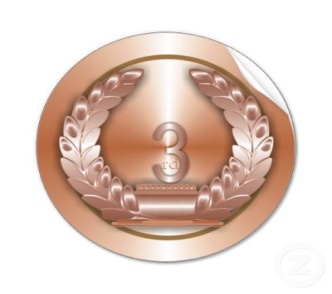 ismeretlen üreg beomlása
fogalma:

külső erőhatás → természetes egyensúlyi állapot megszűnik → ismeretlen üreg beomlik
ismeretlen = építési, üzemeltetési engedélyben nem szereplő, a hatóságok által nincs feltárva

kizárások:

bányák föld alatti részének beomlása;
kiüregelődés (csapadékvíz, természetes víz, mesterséges víz)
alapok alatti talajsüllyedés
padozat alatti feltöltések ülepedése
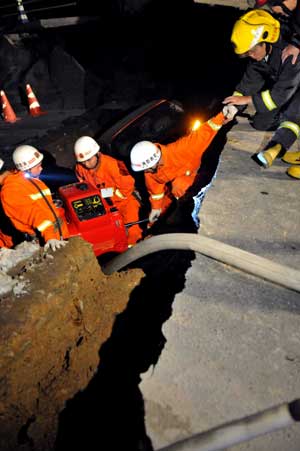 29
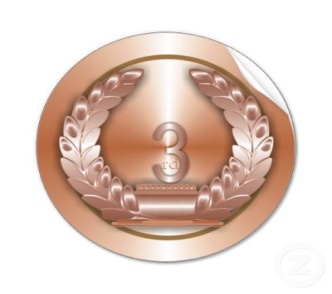 idegen jármű ütközése
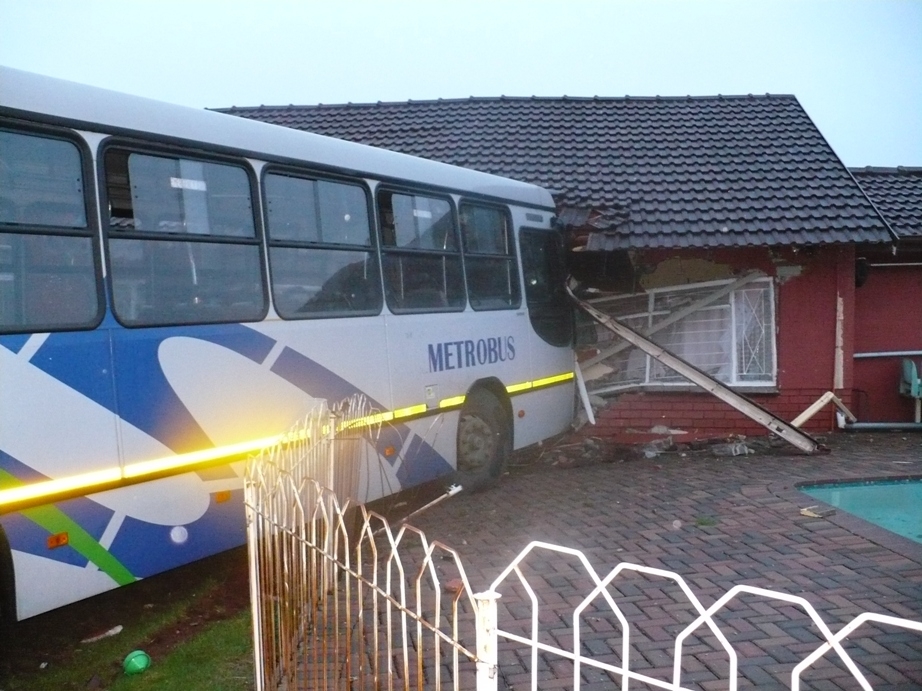 fogalma:

idegen jármű, alkatrésze, rakománya nekiütközik a vagyontárgynak

idegen = 
nem a Szerződő (Biztosított(ak) tulajdonában vannak; 
nem a Szerződő (Biztosított(ak) tudomásával, beleegyezésével közelíti meg a vagyontárgyat
rendszáma és/vagy üzemeltetője nem válik ismertté

kizárások:
KGFB alapján megtéríthető kár
a járműben keletkező kár
30
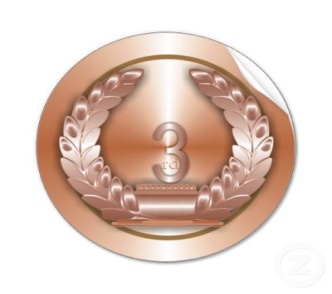 légi jármű ütközése, idegen tárgy rádőlése
légi jármű és rakományainak ütközése fogalma:

személyzet által irányított légi járműnek, részeinek, rakományának ütközése, lezuhanása


idegen tárgy rádőlése fogalma:

idegen tárgy rádőlése vagyontárgyakra 
   (pl.: oszlop, fa, kémény,stb)

idegen = a kockázatviselés helyén kívüli
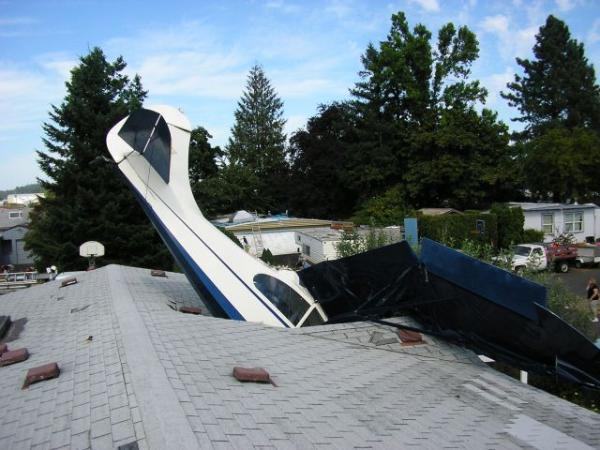 31
ezüst csomag
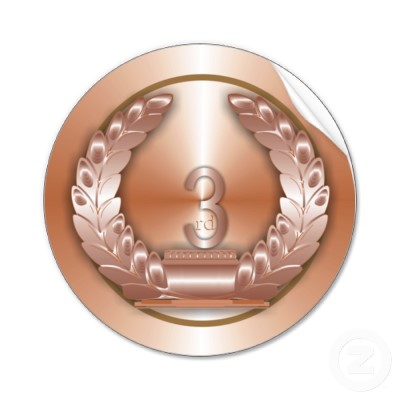 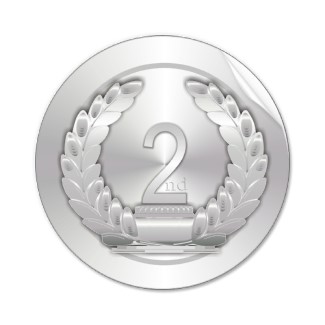 bronz csomag kockázatai




üvegtörés
akvárium törése, repedése
betöréses lopás
betöréses rablás, rablás és kifosztás
betöréses lopás vagy kísérlete közben okozott rongálási károk
vezetékes vízkár 
kerti vagyontárgyak elemi kár és rongálás elleni biztosítása
vagyonvédelmi eszközök lopás és rongálás elleni biztosítása
járulékos költségek térítése
bankkártya elvesztése, megrongálódása
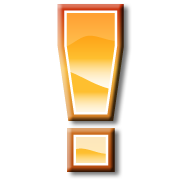 32
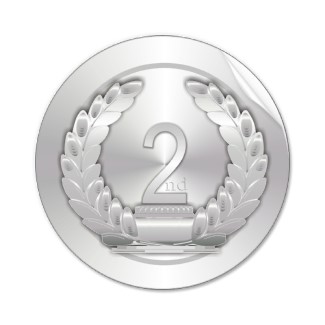 üvegtörés, bútorüveg törése
fogalma: 
az épület nyílászáróinak, szerkezetileg beépített üvegezésének törése, repedése

bútorok üvegezésének törése, repedése

ajtók, ablakok, erkély, loggia 10 mm-nél nem vastagabb síküvegei, hőszigetelő, drót-, illetve katedrálüvegei 
ezüst – 3 m2
arany – 6 m2

a bútorok üvegezése

pótlást, javítást nehezítő akadályok (védőrácsok, belső zárak,stb.) le- és visszaszerelési költségei

limit: az épület biztosítási összegének 2%-a.
kizárások:
üveg típusa eltér az előbb részletezett üvegezésektől, táblaméretektől
az üveg felülete, díszítése karcolással, kipattogzással károsodott
az üveg kerete károsodott
az üveg keretezésének javítása közben keletkezett a kár
a szerződés megkötésekor már törött, repedt, toldott üveg károsodott
taposó üveg, üveg dísztárgy, csillár üvegezése, neon, egyéb fényforrás károsodott
ón-, ólom- rézfoglalatban lévő díszüvegezés, üvegfestmény károsodott
az épület átépítése miatt vagy idején keletkezett a kár
33
ezüst – akvárium törése és repedése által keletkező vízkár
fogalma:

szakboltban vásárolt, akváriumkészítő szakiparos által megépített akvárium üvegezése eltörik, elreped → az akváriumban lévő víz kifolyik
ragasztás, tömítés szivárog → az akváriumban lévő víz kifolyik

kizárások: 

nem térül az akvárium értéke
nem térül az akvárium tartalmának (pl. halak, növények) értéke
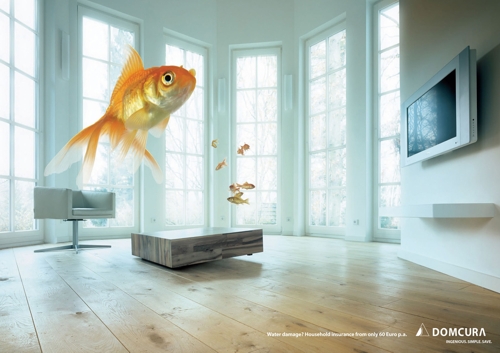 34
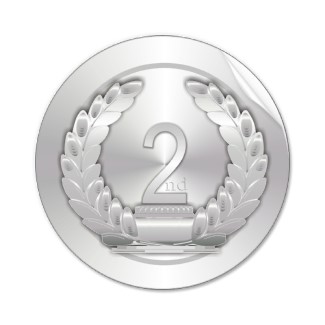 vezetékes vízkár
vezetékes vízkár fogalma:
vízvezetékekből + valamint az ezekhez csatlakozó tartozékokból, szerelvényekből és készülékekből kilépő víz, folyadék által okozott károk
térül továbbá:
a kárhely felkutatására, helyreállítására fordított költség
legfeljebb 6 m új cső, annak behúzási költsége
vízcsövek felolvasztási, helyreállítás költsége (fagy miatti csőtörés esetén)
kizárások:
függő, fekvő ereszcsatorna, fűtési, hűtési, gáz- gőzvezetékek cseréje 
vízvezetékekre csatlakoztatott tartozékok, szerelvények, háztartási gépek javítása, pótlása
a kiömlő folyadék értéke (kivéve Arany csomag)
gombásodás, penészedés
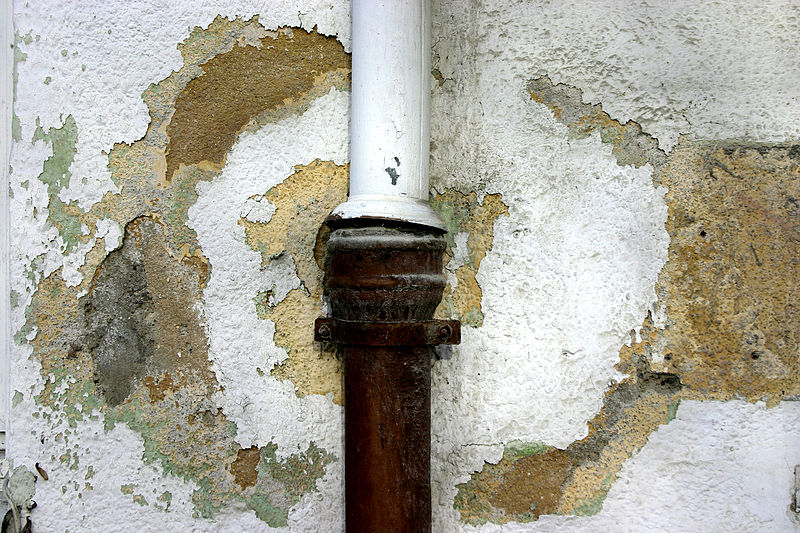 35
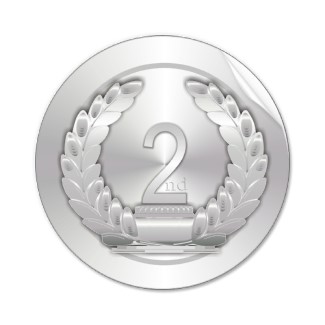 betöréses lopás
fogalma: a tettes a vagyontárgyakat tartalmazó lezárt helyiségbe

dolog elleni erőszakkal

hamis kulcs használatával

nem a zár felnyitására készült eszközzel

a helyiség (rablás vagy kifosztás által megszerzett) saját kulcsának felhasználásával jogtalanul hatol be
kizárások:
elveszett , bárki által hozzáférhető helyen megtalált saját kulcs 

behatolási nyom hiánya

minimális mechanikai védelmi szint hiánya

védelmi rendszerek nem voltak üzembe helyezve, nem működtek

vagyonvédelmi előírásokban foglaltak be nem tartása

épület befejezetlensége, lezáratlansága
36
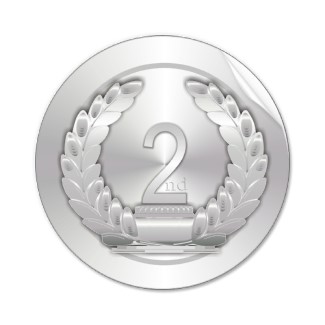 rablás és kifosztás, rongálás
fogalma: 
jogtalan eltulajdonítás 
erőszak, élet vagy testi épség elleni közvetlen fenyegetés 
öntudatlan vagy védekezésre képtelen állapot
betöréses lopás vagy annak kísérlete közben keletkezett rongálási károk

limit: nem a kockázatviselés helyén – legfeljebb 200 000 Ft

kizárás: betöréses lopás vagy annak kísérlete nélküli rongálási, vandalizmus   		  okozta károk
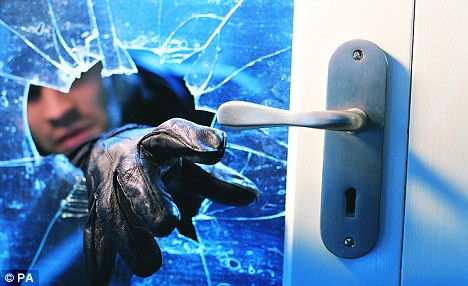 37
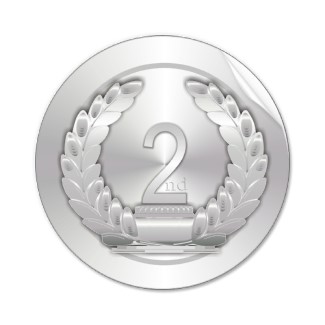 kertben található vagyontárgyak biztosítása
fogalma: szabadban, nem lezárt helyiségben tárolt vagyontárgyak kárai:

tűz, villámcsapás, robbanás

vihar, jégeső, felhőszakadás, hónyomás, árvíz

szikla- és kőomlás, földcsuszamlás, sárlavina, földrengés, ismeretlen építmény üreg beomlása

légi jármű és rakományainak ütközése, idegen jármű ütközése, idegen tárgy rádőlése

ismeretlen elkövető által elkövetett szándékos rongálás




biztosított vagyontárgyak:		

szabadon álló építmények		
díszítőelemek
kerti bútorok, lugasok, pergolák
kerti tűzrakó helyek
sziklakertek
dísztavak

limit: 500 000 Ft / esemény / év
 
kizárások:

fagyás, 
szárazság, 
napsugárzás,
bárminemű élő állat okozta kár
a kerítés teljes vagy részleges hiánya
38
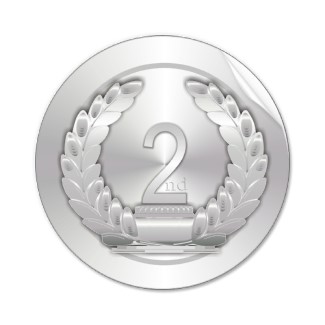 vagyonvédelmi eszközök és épület felszerelési tárgyak lopási és rongálási kárai
fogalma: a járda szintjétől legalább 3 méter magasban felszerelt vagyonvédelmi eszközök eltulajdonítása, rongálása
riasztóberendezés kültéri egységei,
térfigyelő kamera,
térvilágítás,
kültéri mozgásérzékelő egység

épület felszerelési tárgyak eltulajdonítása,rongálása:
klíma kültéri egység,
híradástechnikai vevő egység,
napkollektor, napelem

limit: 
egy alkalom / év
100 000 forint / év
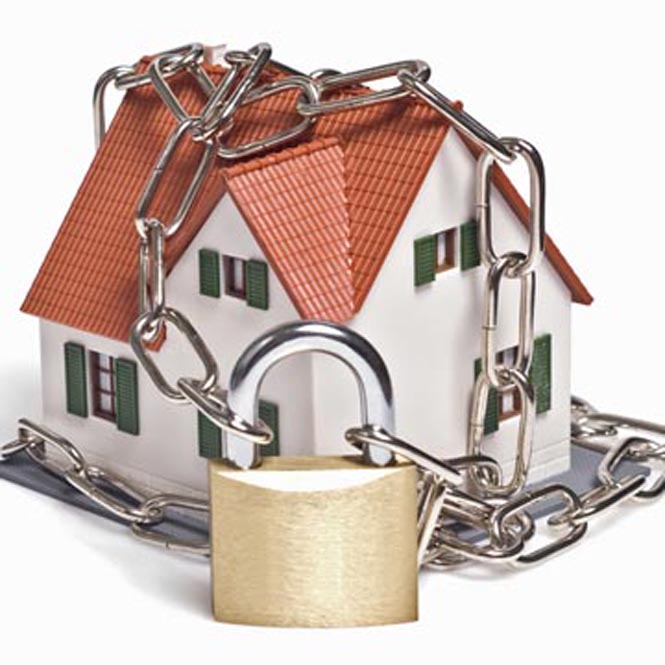 39
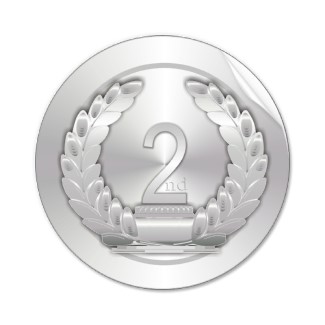 járulékos költségek térítése
fogalma:

ezüst – biztosítási összeg 2%-a
arany – biztosítási összeg 4%-a 

oltás, mentés költségei
rom- és törmelékeltakarítás költségei
kárhelyszín egyszeri takarítási költsége
ideiglenes fedés (tetőzet), dúcolás, állványozás, stb. költségei
vizsgálati, ténymegállapítási költségek (a Biztosító előzetes hozzájárulásával)
helyreállítással kapcsolatos tervezési, szakértői költségek
szét- és összeszerelés költségei
szállásköltség térítése

ha: a szakhatóság lakhatatlanná nyilvánítja
a kiköltözéstől a lakhatóvá válásig 
az ideiglenes lakás indokolt és igazolt többlet bérleti költségét
limitek: 10 000 Ft / nap; 400 000 Ft / év / esemény
kizárás: lakatlan épületre kötött szerződés esetén

elmaradt lakbér térítése: 

olyan mértékű a kár keletkezik, hogy a bérlő megtagadhatja a bérleti díj megfizetését
a helyreállítás befejezéséig, legfeljebb 6 hónapig
limit: 400 000 Ft / év / esemény
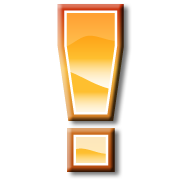 40
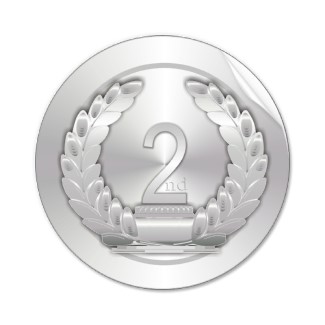 bankkártya elvesztése, megrongálódása
fogalma:
felügyeleti hatóság engedélyével működő pénzintézetnél vezetett
lakossági forint- vagy devizaszámlához tartozó 
elektronikus vagy dombornyomású 
betét- vagy hitelkártya elvesztése eltulajdonítása miatti letiltási költségek
újra beszerzés igazolt költségeit 

limit: 5 000 Ft / év / esemény.

kizárás: elveszett, eltulajdonított bankkártyával való pénzfelvétel, vásárlás által keletkező veszteségek
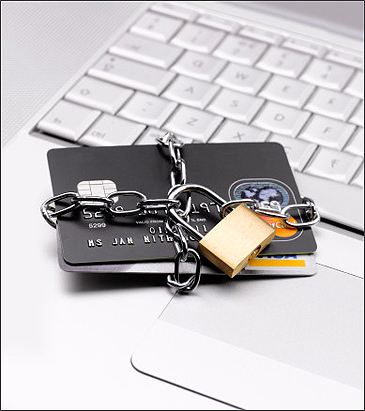 41
arany csomag
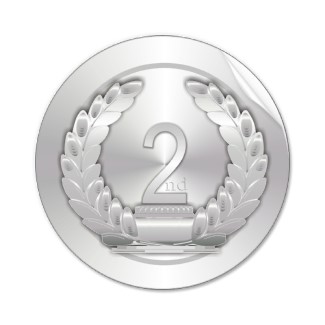 arany csomag

füst és koromszennyezés
kerti veszélytelenítés vihar, jégeső után
különleges üveg
csőtörés miatti vízveszteség térítése
graffiti
zár megrongálódása, kulcs elvesztése
fagyasztott élelmiszerek megromlása
állatorvosi költségek térítése
telefondoktor
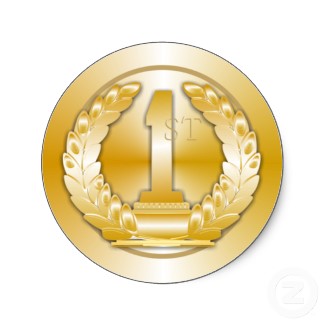 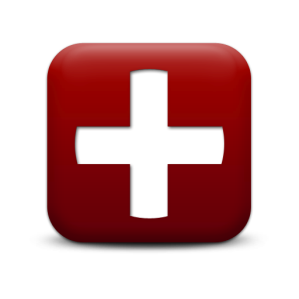 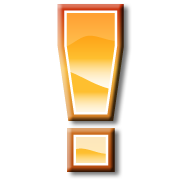 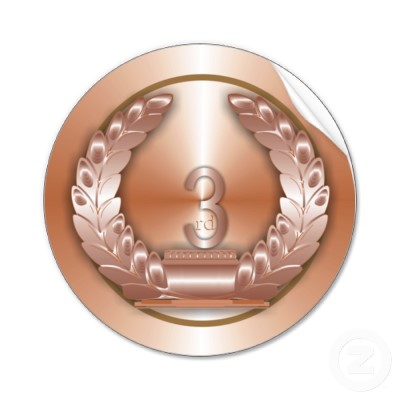 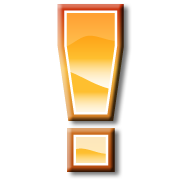 42
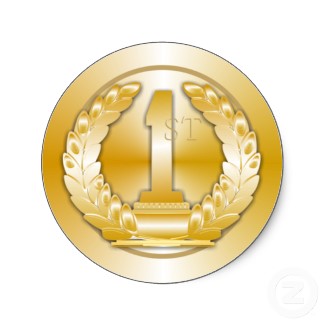 füst- és koromszennyezés, veszélytelenítés,vízveszteség térítése
veszélytelenités vihar, jégeső, jégverés miatti kár fogalma
megrongálódott növények, növényi részek eltávolítása 
limit: 50 000 Ft / év / esemény 

csőtörés miatti veszteség térítésének fogalma:
a csőtörés következtében elfolyt folyadék, gőz értéke
limit: 50 000 Ft / év / esemény
füst- és koromszennyezés fogalma:
tűz nélküli füst- vagy koromszennyezés okozta károk 

kizárás: rendeltetésüknél fogva füst- és koromszennyezésnek kitett vagyontárgyak
43
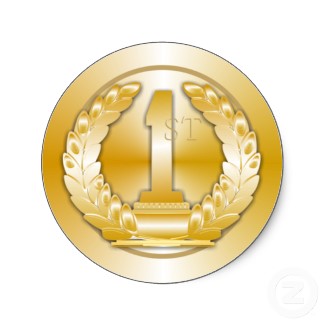 különleges üvegek törése, repedése
fogalma: 
a meghatározott méretet meghaladó táblaméretű és/vagy 10 mm vastagság feletti üvegek 
épületszerkezeti üvegek (pl. üvegtetők, üvegfalak) 
üveg építőelemek (pl. üvegtégla)
növényházak, télikertek üvegezése  
akváriumok, terráriumok üvegezése 
üvegkerámia főzőlapok
limit: az épület biztosítási összegének 2%-a.
kizárások:
üveg típusa eltér az előbb részletezett üvegezésektől / táblaméretektől;
az üveg felülete / díszítése karcolással, kipattogzással károsodott;
az üveg kerete károsodott;
az üveg keretezésének javítása közben keletkezett a kár;
a szerződés megkötésekor már törött / repedt / toldott üveg károsodott;
taposó üveg, üveg dísztárgy, csillár üvegezése, neon / egyéb fényforrás károsodott;
ón-, ólom- / rézfoglalatban lévő díszüvegezés / üvegfestmény károsodott;
az épület átépítése miatt vagy idején keletkezett a kár
44
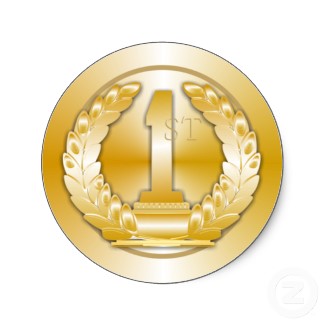 zár megrongálódása
zár megrongálódása, kulcs elvesztése 

kulcs elvesztése / ellopása
zár megrongálódása miatt a biztonsági zár vagy biztonsági zárbetét szükségessé vált cseréjének költségét.

limit:  10 000 forint/ év/ esemény
fagyasztott élelmiszerek megromlása

bronz kockázatai
tartós áramkimaradás, áramszünet, egyéb igazolt műszaki meghibásodás
 
limit:  15 000 Ft / év / esemény

kizárások:

fagyasztókészülék / ingatlan elektromos hálózatának hibája
lejárt szavatosságú készletek
45
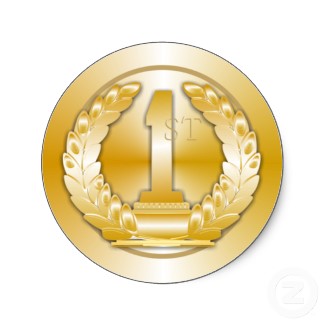 graffiti okozta károk
fogalma:

épületek, építmények külső falára ismeretlen elkövető által karcolt, vésett, festett rajz vagy írás (graffiti) eltávolításának költségei

limitek:

2 alkalom / év
legfeljebb összesen 50 000 Ft / év
kizárások:

a szerződés hatálybalépését megelőzően keletkező károk
nem a Biztosító által biztosított épületrész külső falán keletkező károk
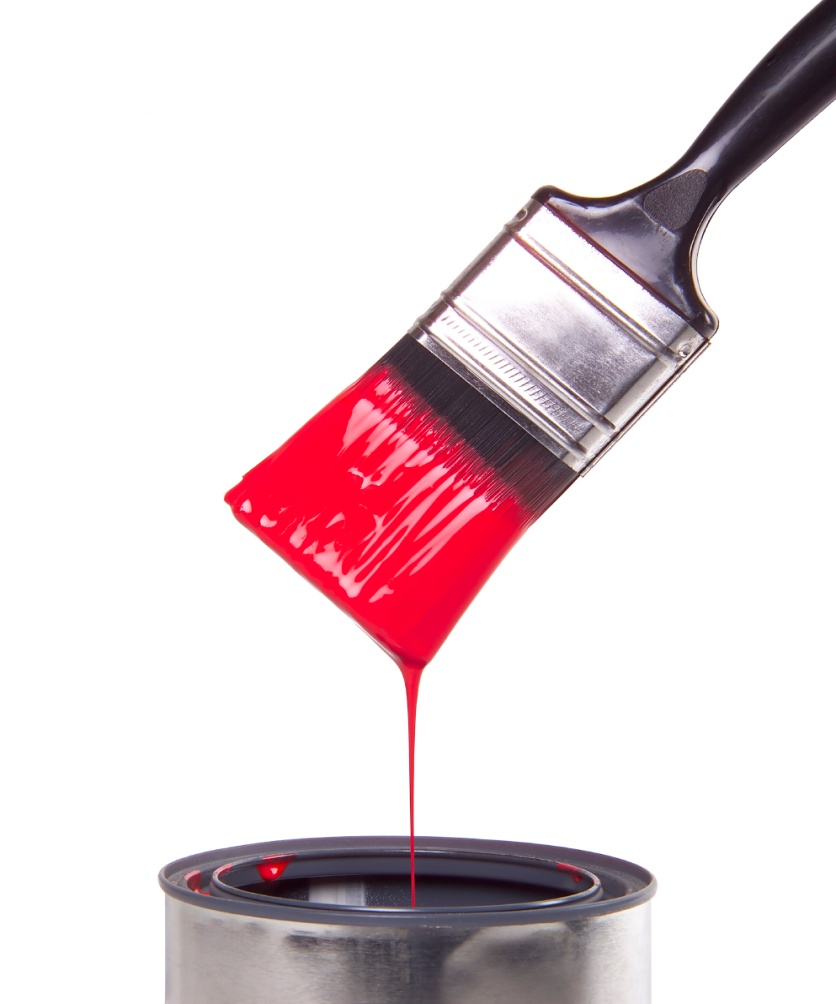 46
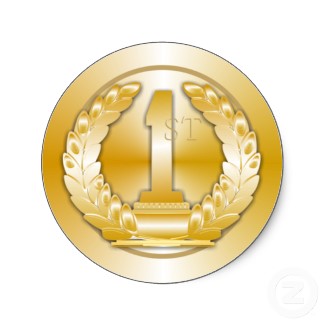 állatorvosi költségek térítése
fogalma: állatok balesete, gyógykezelése

kockázatviselés feltétele:
egészség
betöltött nyolchetes kor
megfelelő gondozás (pl. szükséges védőoltások)

limit: 100 000 Ft / szerződés / év
kizárások és mentesülések:
általános esetben kiszámítható
kozmetikai beavatkozások
szépészeti, plasztikai műtétek
fogakkal, ínnyel összefüggésben lévő beavatkozások
orvosságok
megkötés előtt ismert betegség
általános megelőző oltással elkerülhető gyógykezelések
kereskedelmi, reklámtevékenység,őrző-védő feladat, verseny
vemhességgel, elléssel összefüggő költségek
állatorvos házhoz hívásának többletköltségei
a kockázatviselés kezdete után  15 napon belül bekövetkezett események
elaltatás, hamvasztás, temetés; 
ésszerűtlen, szükségtelen költségek
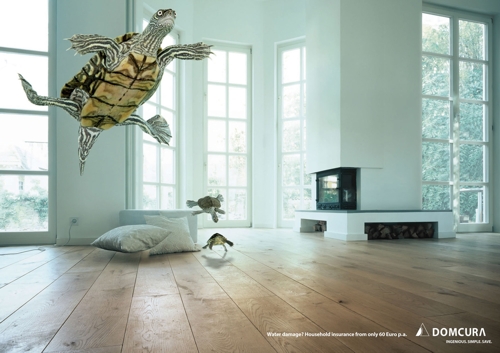 47
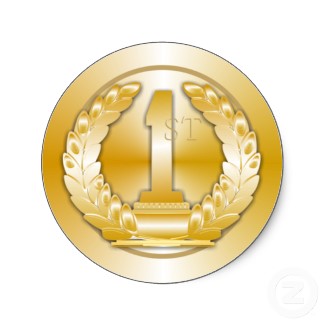 telefondoktor
fogalma:

assistance szolgáltatás
365 / 7 / 24 
gyakorló orvosok - professzionális segítség: 
tájékoztatás orvosi, gyermekorvosi, fogorvosi ügyeletekről
tájékoztatás ügyeletes gyógyszertárakról
életmód, egészségmegőrzés, orvosi dokumentáció értelmezése
tájékoztatás gyógyszerekkel kapcsolatban
tájékoztatás egészségügyi intézmények elérhetőségéről
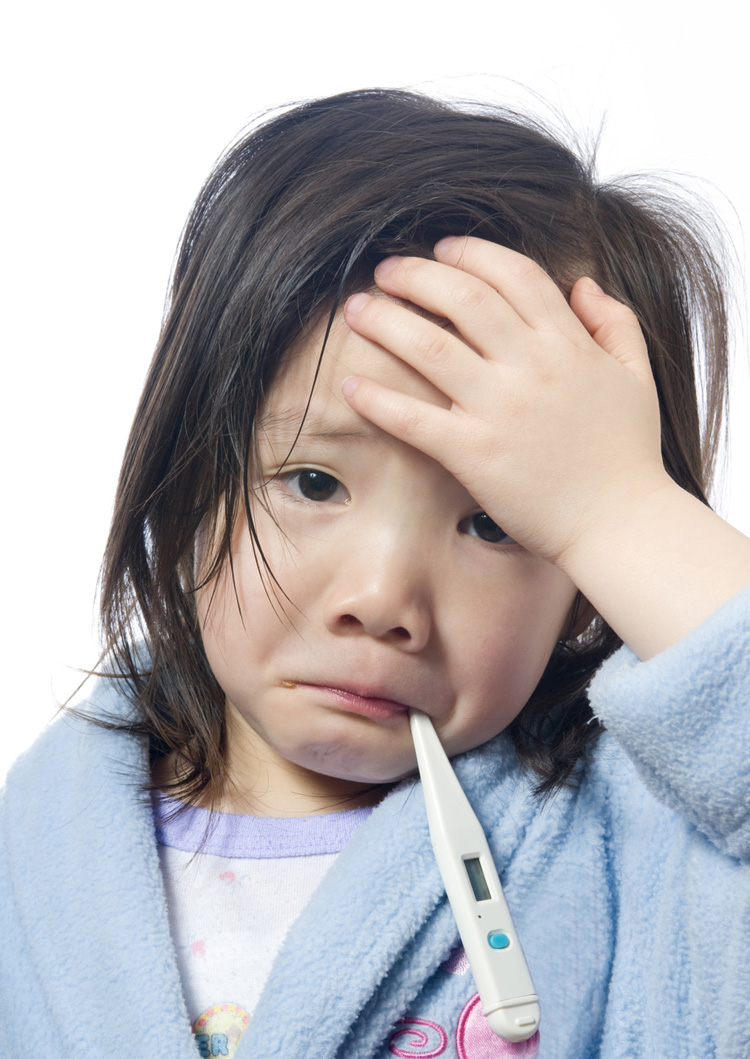 48
kiegészítő biztosítások
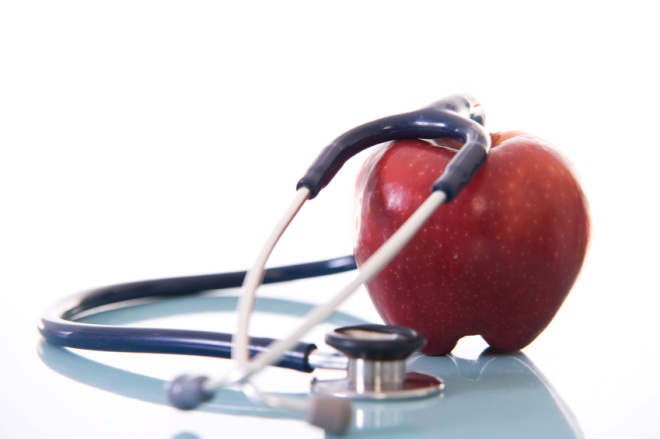 fajtái:

ezermester

felelősség

baleset

választható, bármelyik csomaghoz
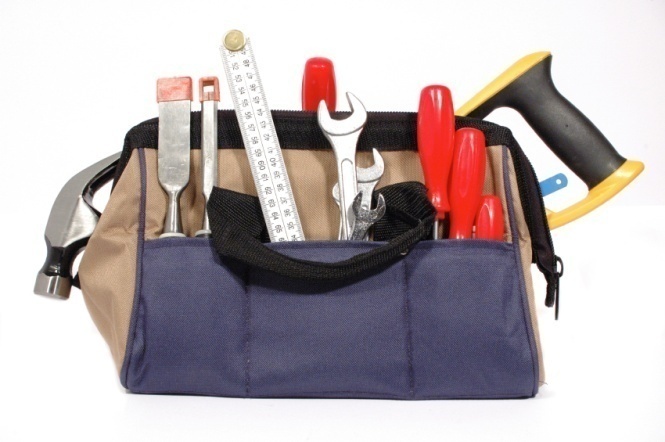 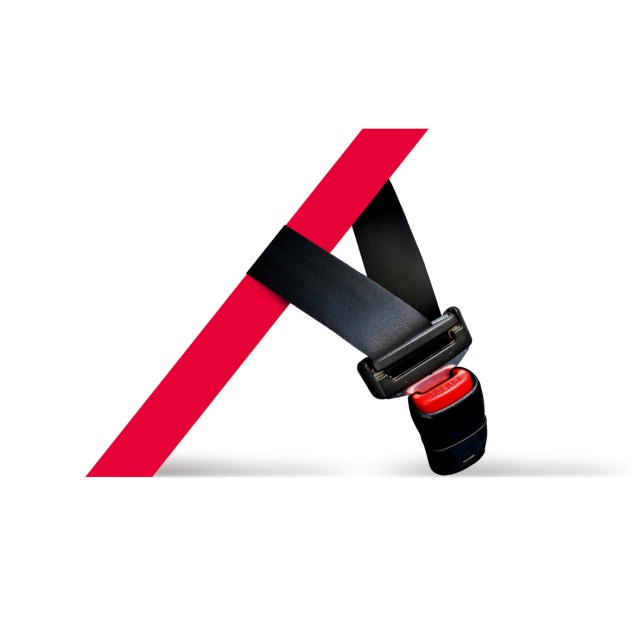 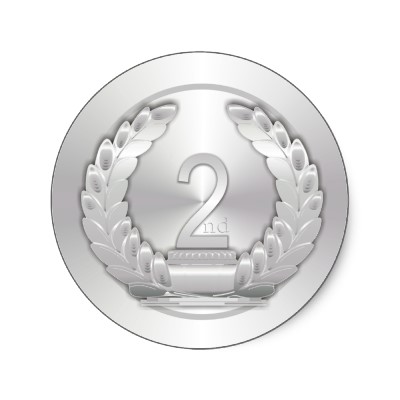 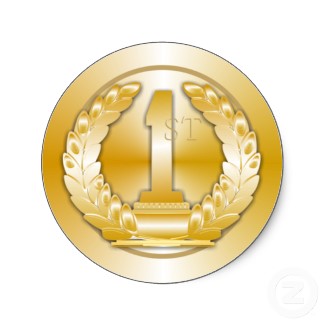 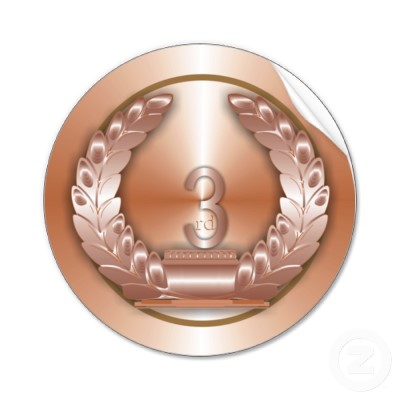 49
kiegészítők – ezermester
fogalma:

váratlanul kialakuló helyzet
gépészeti, műszaki meghibásodás vagy külső mechanikai,vegyi hatás
sürgős beavatkozást igényel 
további károk, balesetveszély megelőzése, elhárítása 
assistance szolgáltatás
365 / 7 / 24 

szolgáltatások:

vészelhárítás
szakember ajánlása
információs szolgáltatás
vészelhárítási szolgáltatás:

víz-, gáz- és fűtésszerelő
zárjavító
duguláselhárító
villanyszerelő
tetőfedő
üveges

megtérülő költségek:
az éves biztosítási díj mértékéig
kiszállási díj
munkadíj
anyagköltség
50
kiegészítők – ezermester
információs szolgáltatás

utazási információs csomag
szállodák elérhetőségei
magyar külképviseletek címei, telefonszámai
orvosi ügyeletek, kórházak elérhetőségei
információk megelőző- és védőoltásokról 

szabadidő információs csomag
színház, mozi
múzeumok, kiállítások
koncertek
 
háztartási információs csomag
hitelkártya letiltási igény esetén információ 
gyermekmegőrzés
rágcsálóirtás
állatmegőrzés
szakemberek ajánlása

víz-, gáz- és fűtésszerelés
zárjavítás
dugulás elhárítás
villanyszerelés
tetőfedés
üvegezés
klímaszerelés
faburkolók rakása
szaniterek beszerelése
elektromos munkák 
	kivitelezése
festés, tapétázás
teljes vagy részleges lakásfelújítás
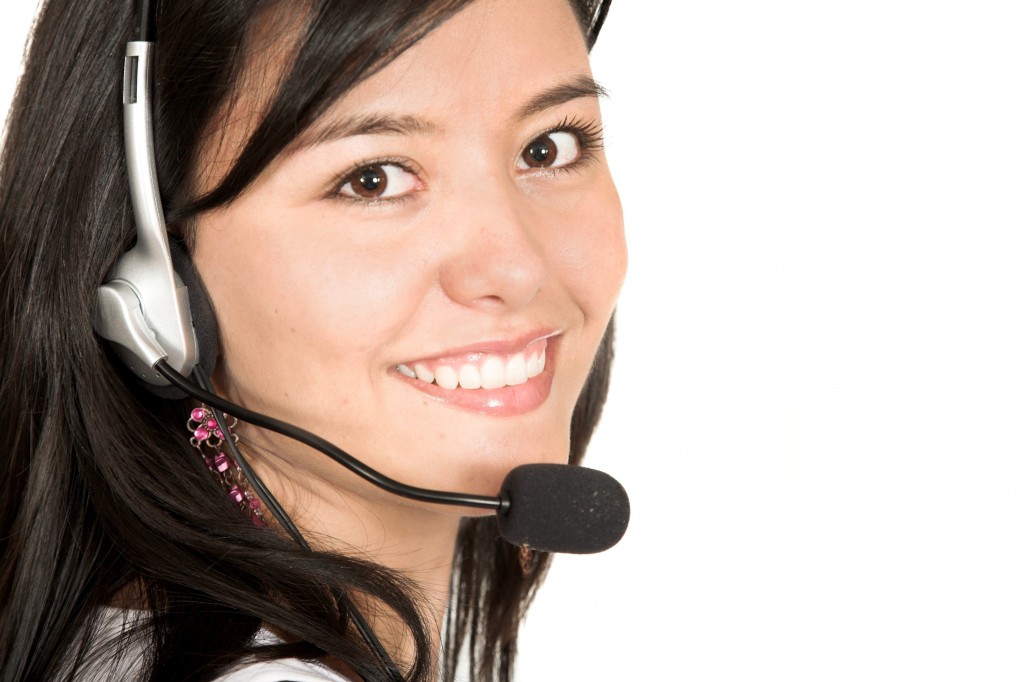 …megér ez nekem évente 2.200 Ft – ot?
51
kiegészítők – felelősségbiztosítás
biztosítási esemény: olyan esemény, amelyért a Biztosított kártérítési kötelezettséggel tartozik mint:
ingatlan tulajdonosa,bérlője
korlátozott belátási képességű személyek gondozója
elektromos háztartási berendezések üzemben tartója
kerékpár használója
nem hivatásszerű sporttevékenység folytatója (kivéve a vadászatot)
engedélyezett önvédelmi eszköz, lőfegyver használója
nem motoros vízi járművek üzemben tartója
közúti balesetet előidéző gyalogos
fűtőolaj tárolója, gázpalack, gáztartály használója
kistestű háziállat vagy hobbiállat tartója
52
kiegészítők – felelősségbiztosítás
kártérítés:
azok a költségek térülnek, amelyek a károsultat ért vagyoni és nem vagyoni hátrány csökkentéséhez, kiküszöböléséhez szükségesek

limitek: 
a kártérítés felső határa és területi hatálya eseményenként és évenként
20 millió Ft / Európa
2 millió Ft – kisállattartói minőségben

egyéb tudnivalók:
a Biztosító a károsultnak fizet, kivétel ha a Biztosított igazoltan kiegyenlítette a károsult követelését
a Biztosító visszakövetelheti a Biztosítottól a kifizetett kártérítési összeget, ha a Biztosított a kárt szándékosan vagy súlyosan gondatlanul okozta
kizárások:
nem a fentebb meghatározott magánemberi minőség;
más felelősségbiztosítás alapján megtéríthető esemény;
az a kár, amelyet a Biztosított maga szenved el
fertőző betegségek átadásából eredő felelősség
kötbér, bírság, egyéb büntetés jellegű költség;
fertőzött állat okozta károk;
közlekedési károk;
állat igénybevételével folytatott keresőtevékenységgel összefüggésben keletkezett károk

korlátozások:
éves kártérítési limit
több károsult együttes kára meghaladja a limitet → a kár arányosan térül
…megér ez nekem évente 1.500 Ft – ot / fő?
53
kiegészítők – balesetbiztosítás
fogalma: a biztosított akaratán kívül, hirtelen fellépő külső behatás → a Biztosított meghal vagy egészségkárosodást szenved
biztosított:
állandó lakcíme a kockázatviselés helyén van, és életvitelszerűen ott is lakik
nem rokkant, rokkantnyugdíjas
a munkaképesség-csökkenés megállapítására irányuló kérelmet nem nyújtott be a TB valamely szervéhez
kizárások: 
alkoholos, kábítószeres befolyásoltság
rándulás, megemelés, fertőzés, rovarcsípés, kullancscsípés
fagyás, napszúrás, hőguta 
foglalkozási ártalommal összefüggő balesetek, fertőző betegségek
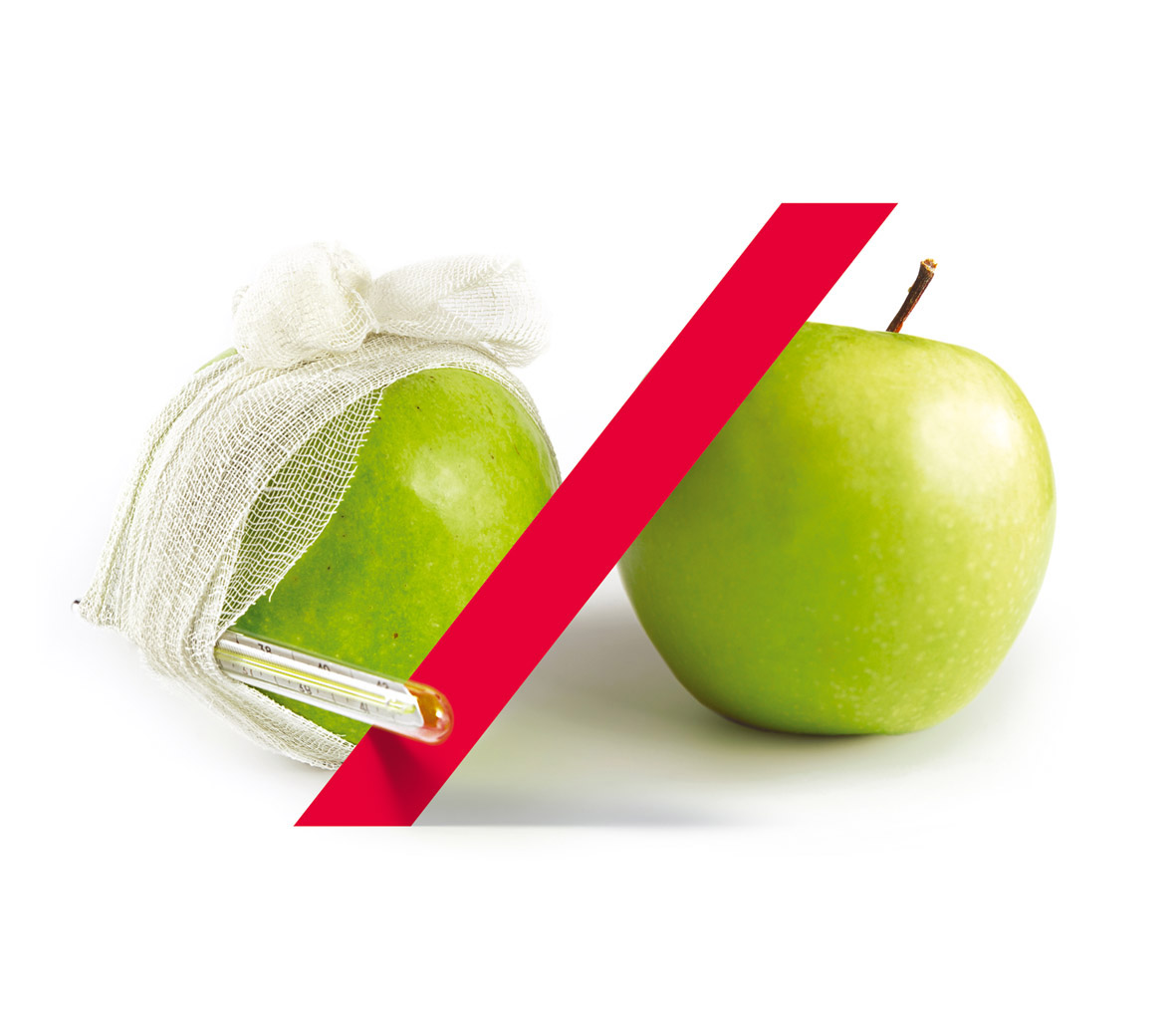 54
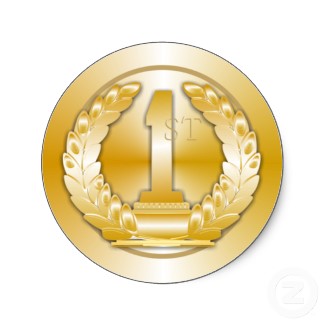 kiegészítők – balesetbiztosítás
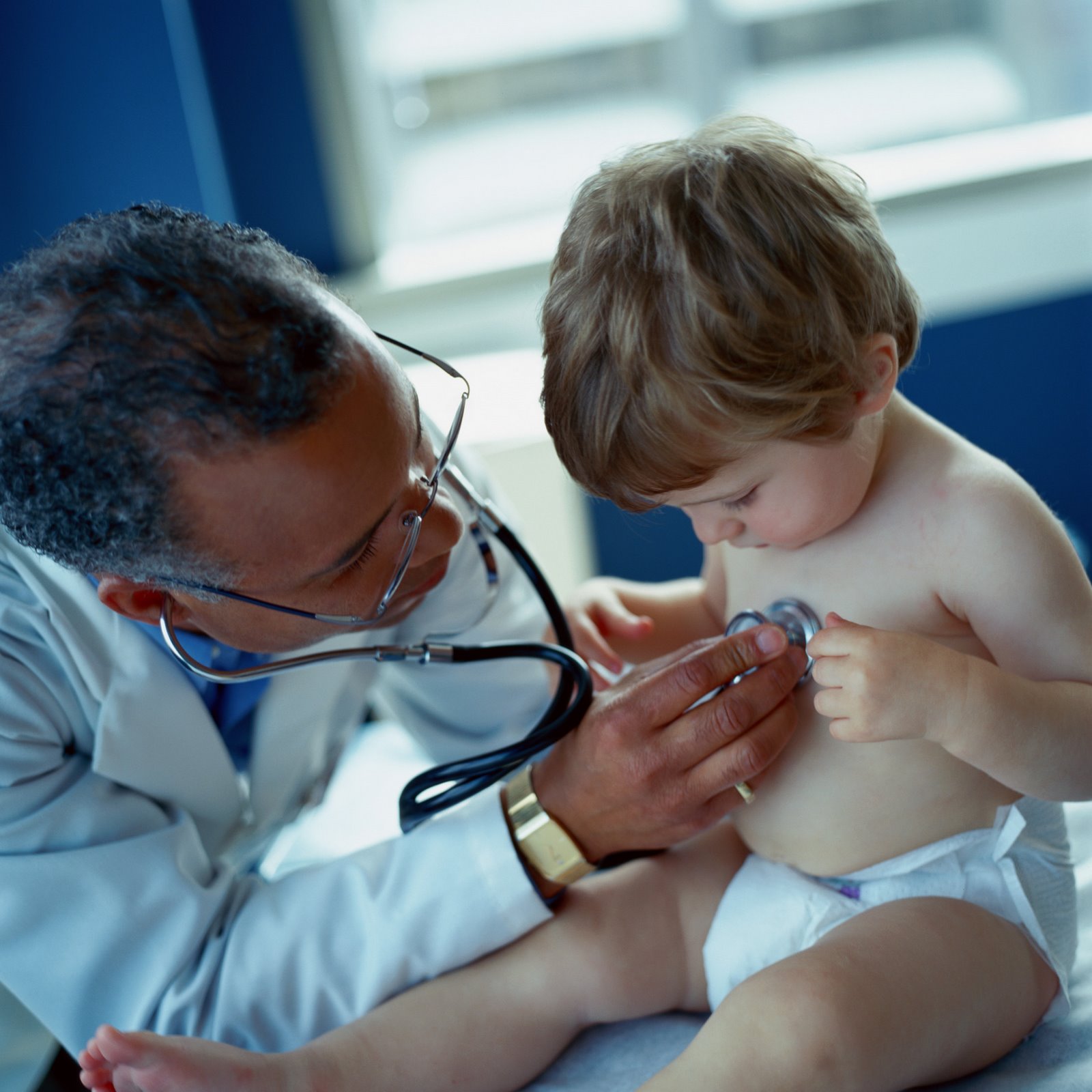 biztosítási esemény:
baleseti halál		                   300.000 Ft
baleseti rokkantság                       600.000 Ft
csonttörés, repedés                           5.000 Ft
baleseti kórházi napi térítés              2.000 Ft


korlátozások:

65 év alatt – 		                 100%
65 – 70 év között		      60%
70 – 85 év között 		      40%
85 év felett			      20%
…megér ez nekem évente 3.500 Ft – ot / fő?
55
kedvezmények
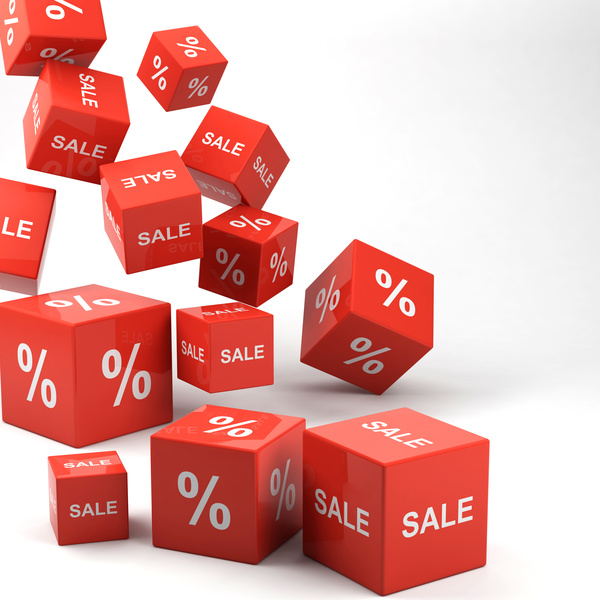 tartamkedvezmény: 3 évre kötött szerződés esetén 5%

csoportos beszedéssel kötött szerződés esetén 5%

díjfizetési gyakoriság miatti kedvezmény: 
féléves esetén 5%
éves esetén: 10%
56
csomagok összefoglaló
kiegészítők: baleset – ezermester – felelősség
57
szerződéskötési tudnivalók
csak interneten, a partnerportálon keresztül értékesíthető

az ajánlatot az ügyfél e-mailen kapja meg

első díj befizetése:
banki átutalással: 
 10918001-00000003 - 01591887 
csekken: ajánlat elfogadó levéllel
együtt kapja az ügyfél postán 

halasztott díjfizetés
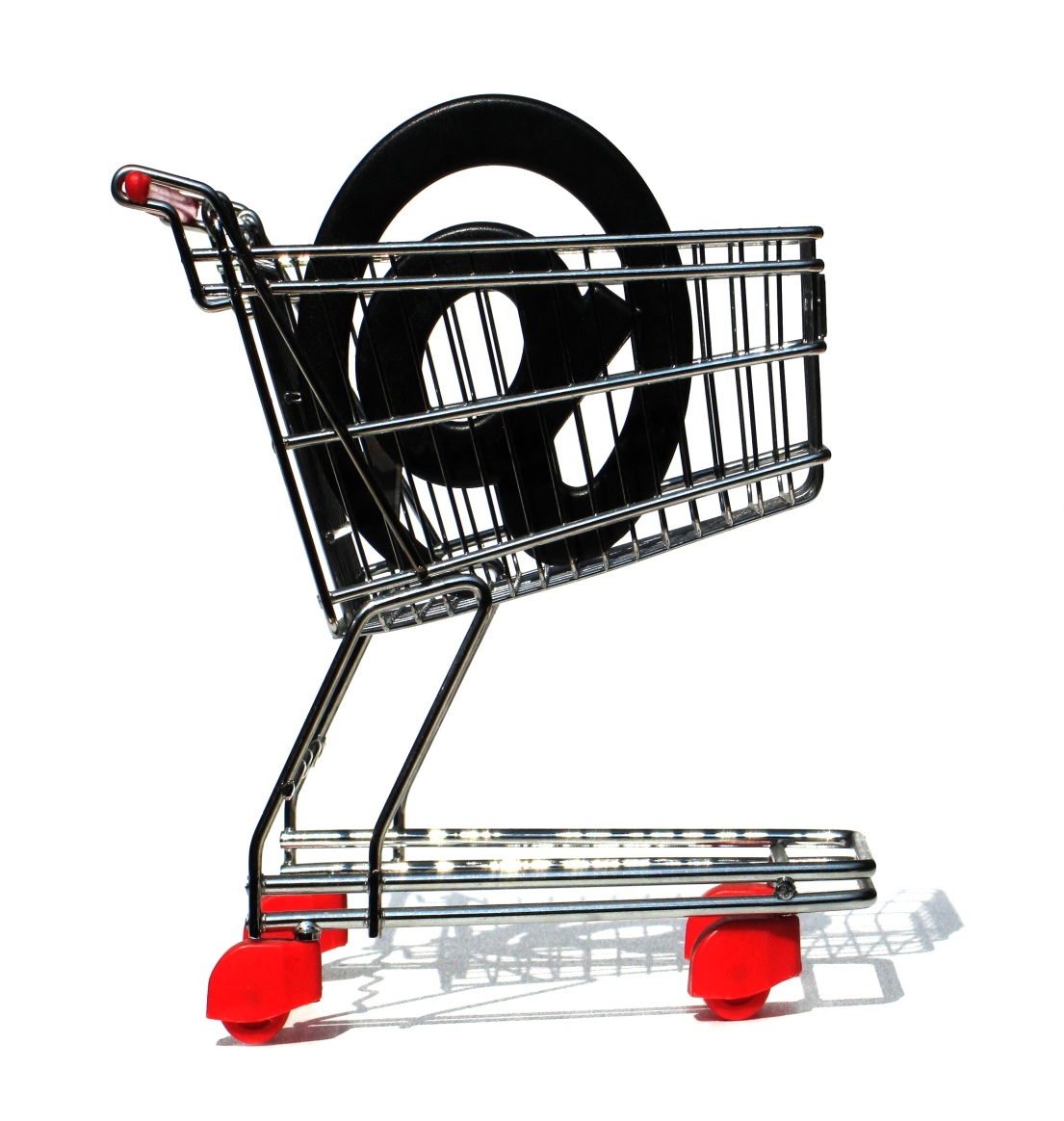 58
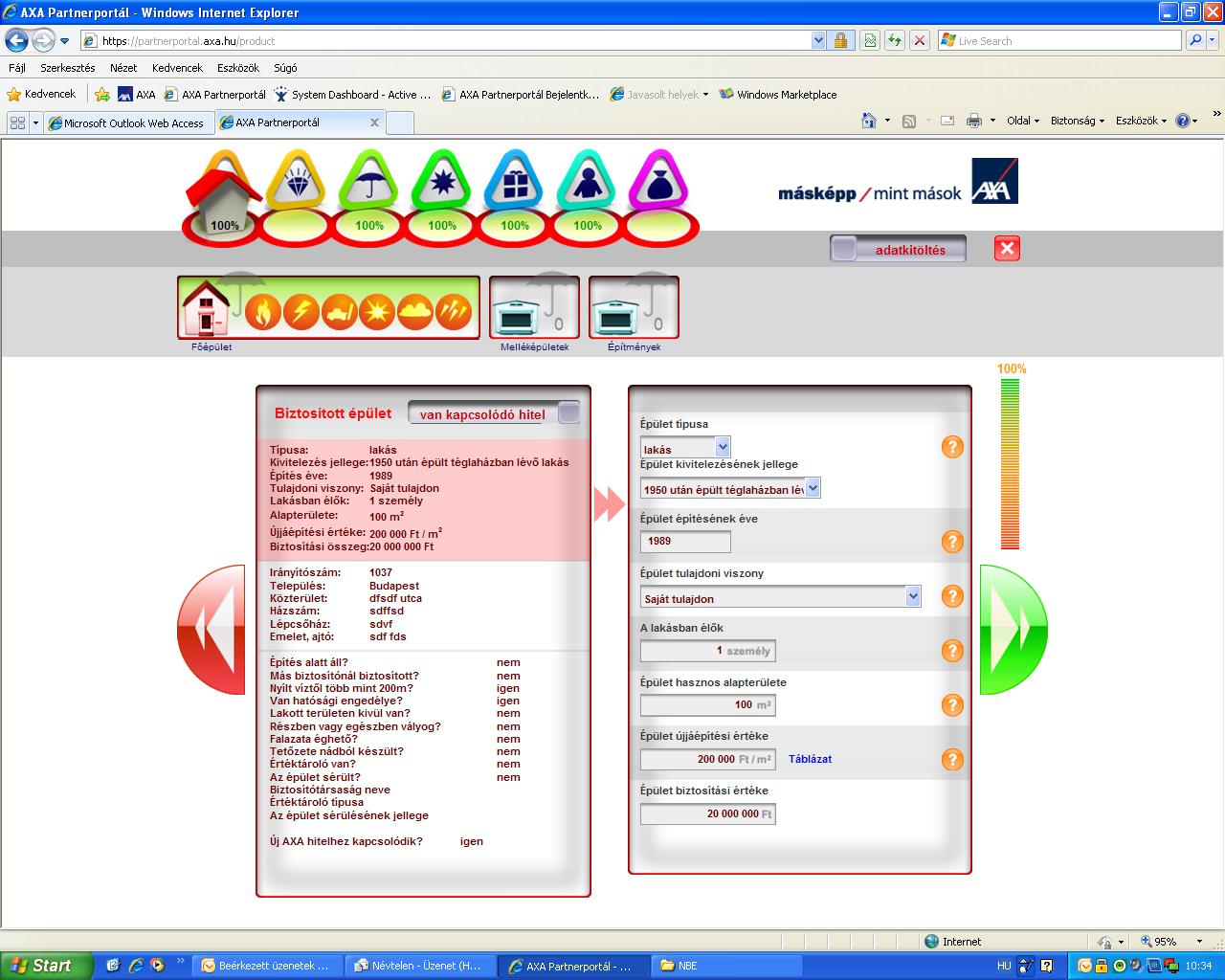 59
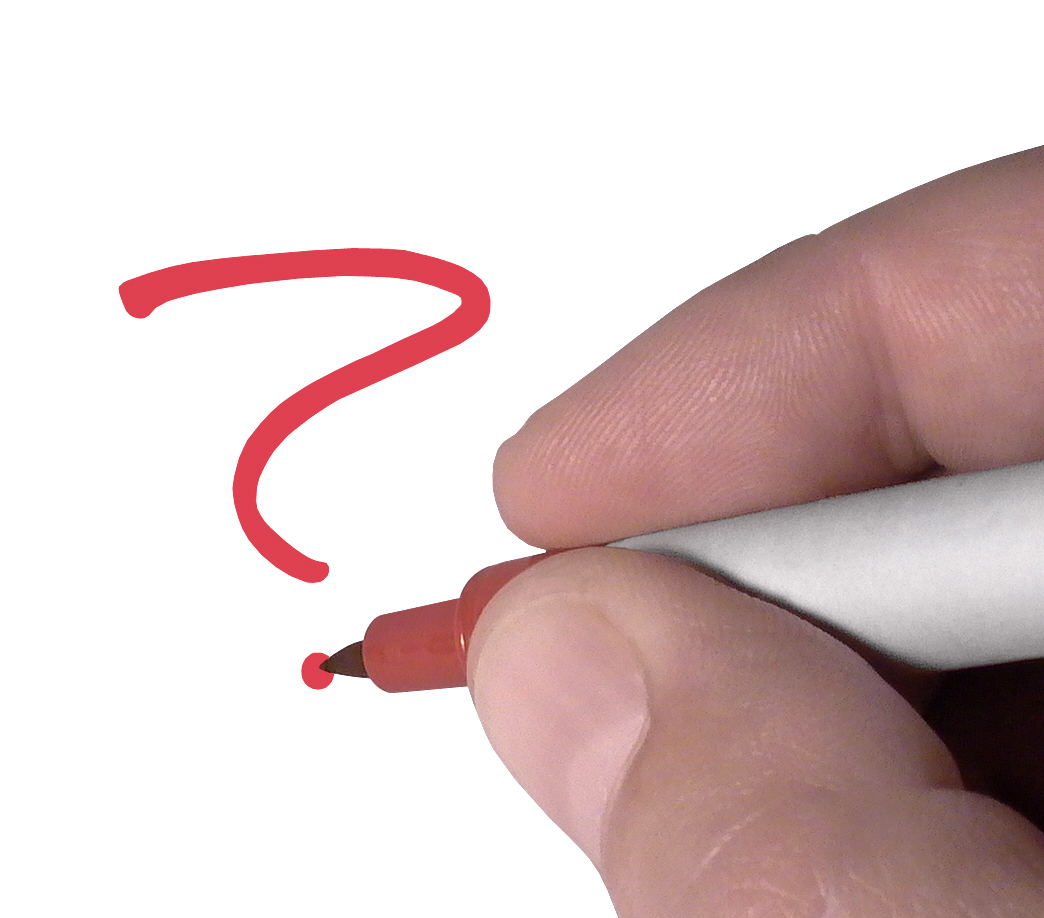 kérdések...

vélemények…

hozzászólások…


…köszönöm a figyelmet!